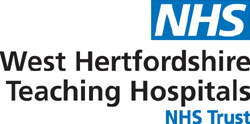 Transitional Care for Young People with Epilepsy Dr Chaniyil Ramesh1: Paediatric Consultant with an interest in neurology and epilepsyDr Vanita Rasiah: Paediatric Consultant with an interest in neurology and epilepsyDan Kitchener: Epilepsy Specialist Nurse
Aim/purpose: 
To create a structured/effective pathway for  50% of children and young people (age 14-16yrs) to transition into adult services by June 2024.
What is the problem: 
There is currently no process to support the transition of young people with epilepsy to adult services.
Driver Diagram
Process map
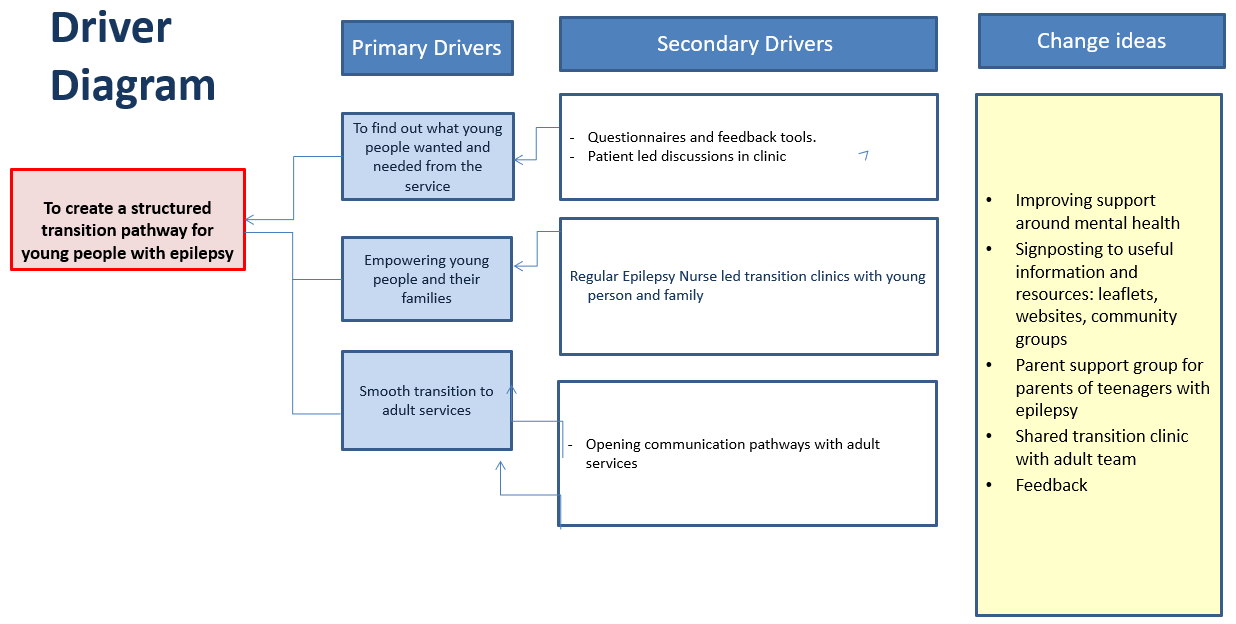 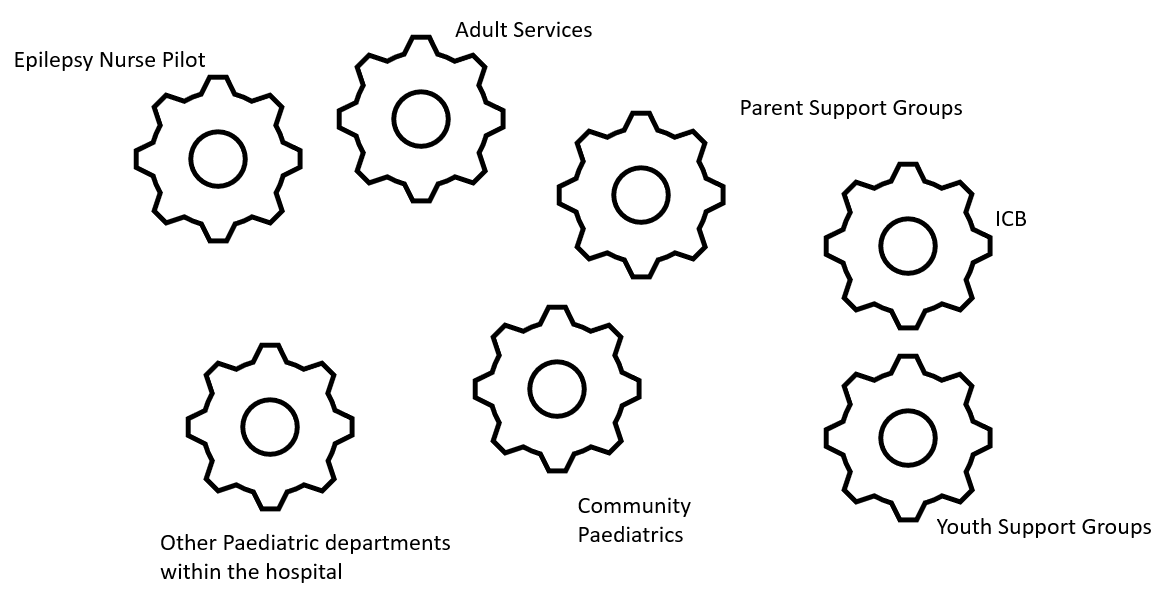 PDSA cycles
What our tests revealed
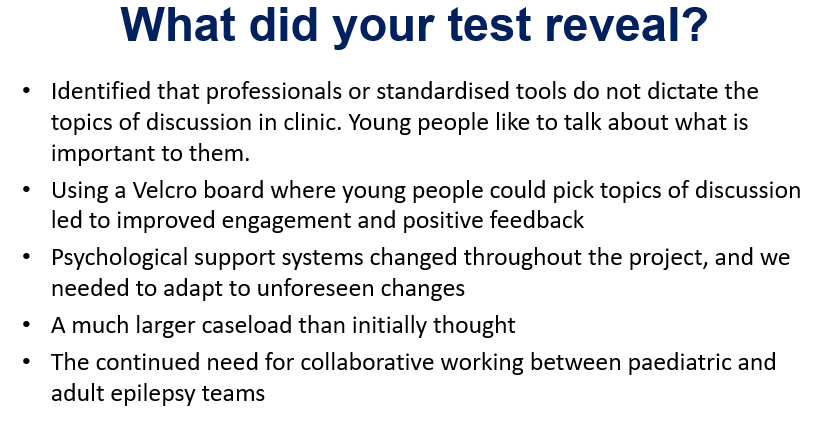 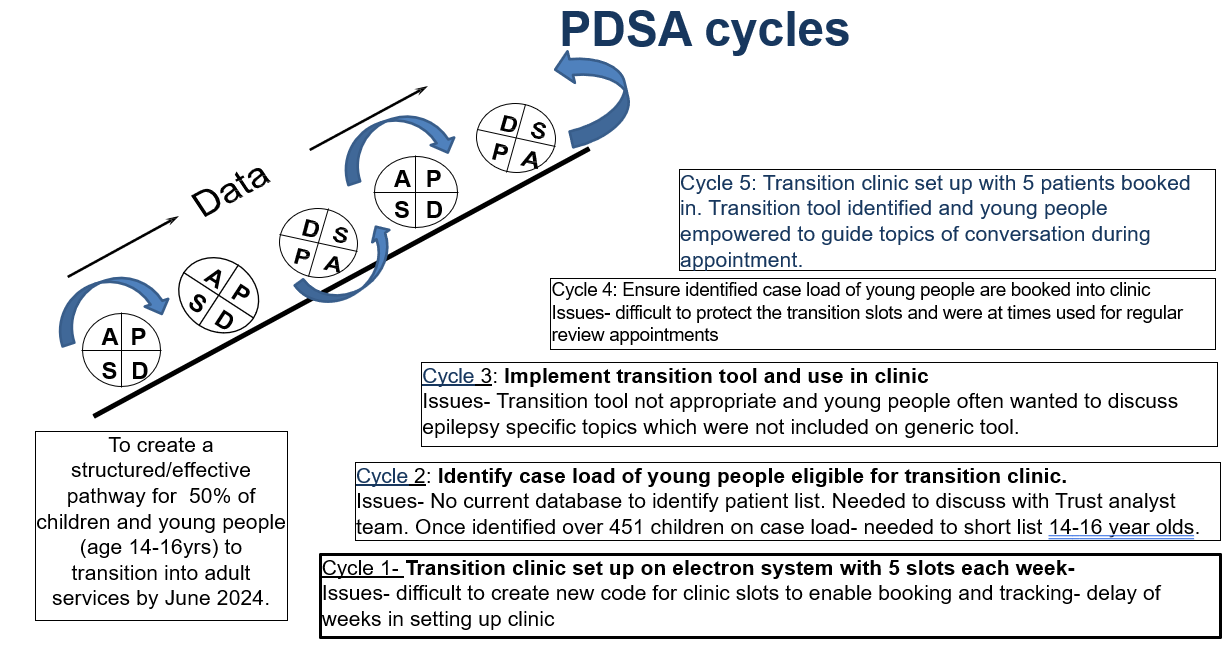 Team personal learning/Team highlights
Data/Results/Patient engagement feedback
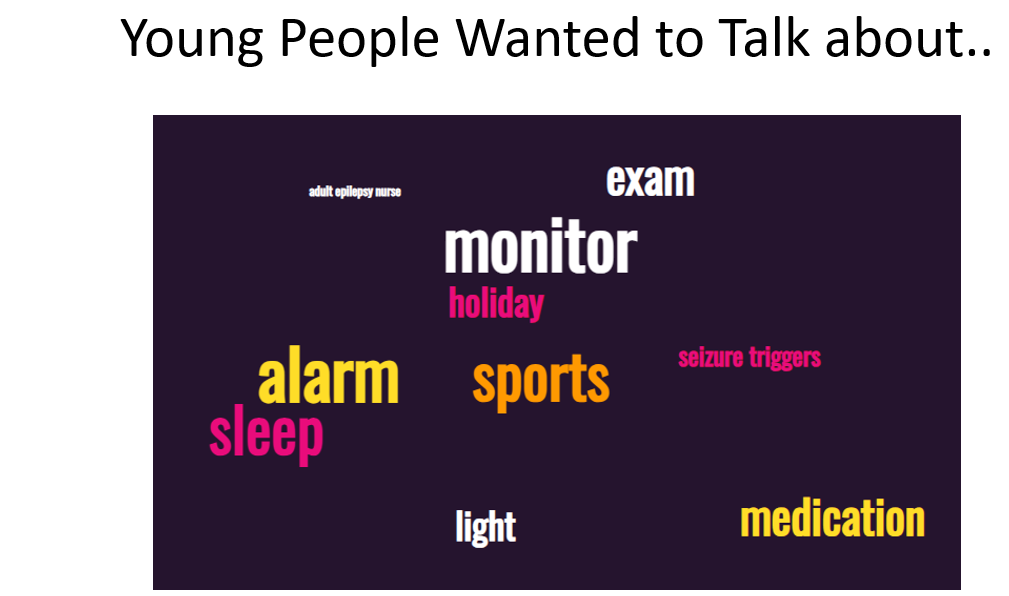 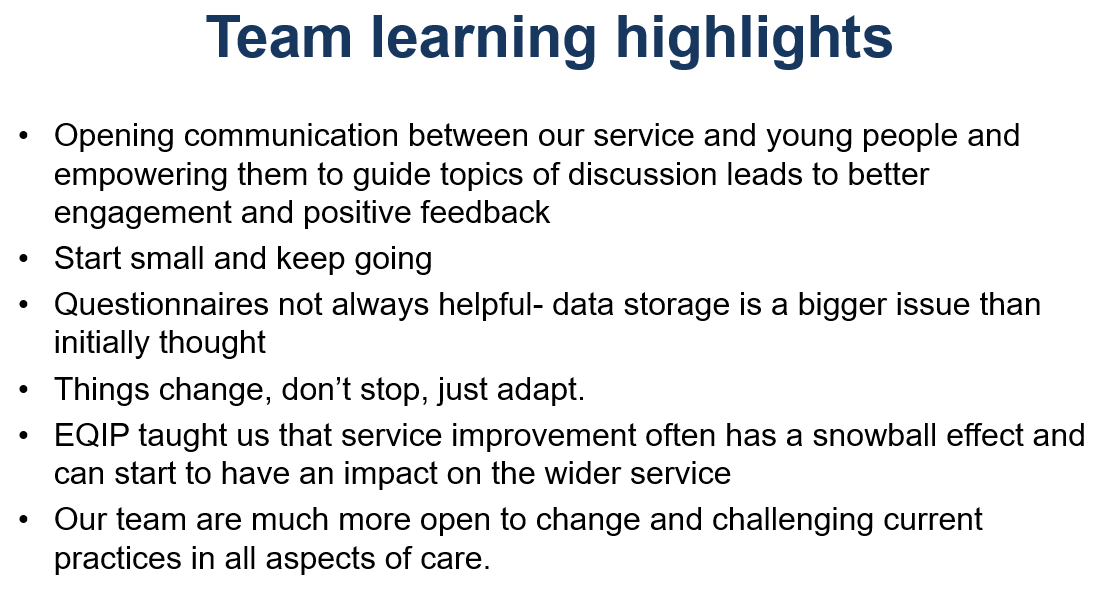 Next steps
Successes/Challenges
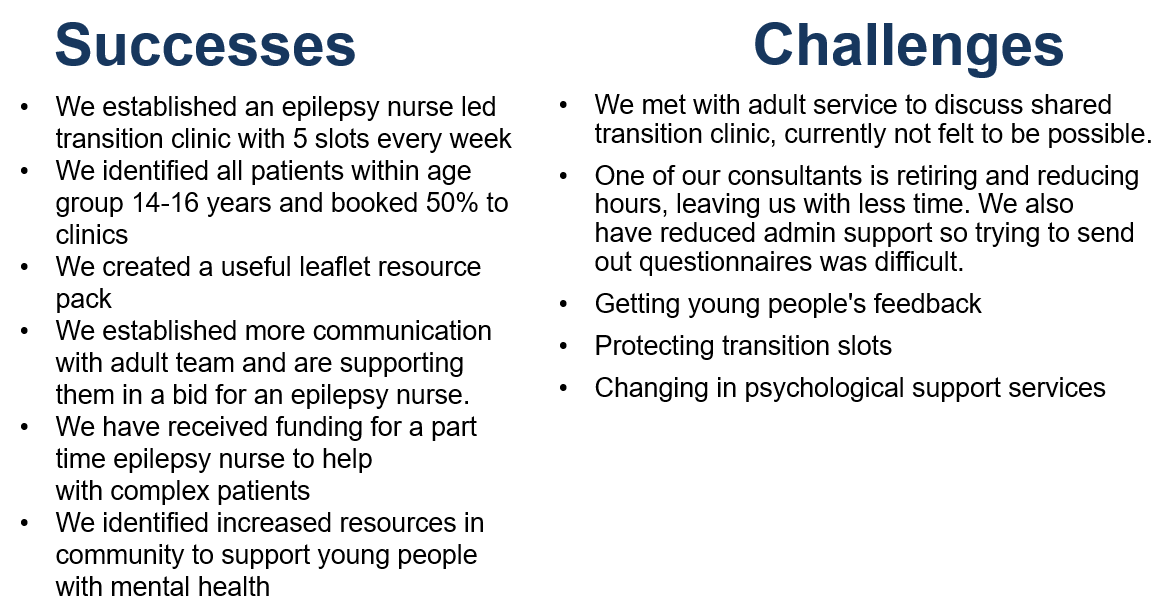 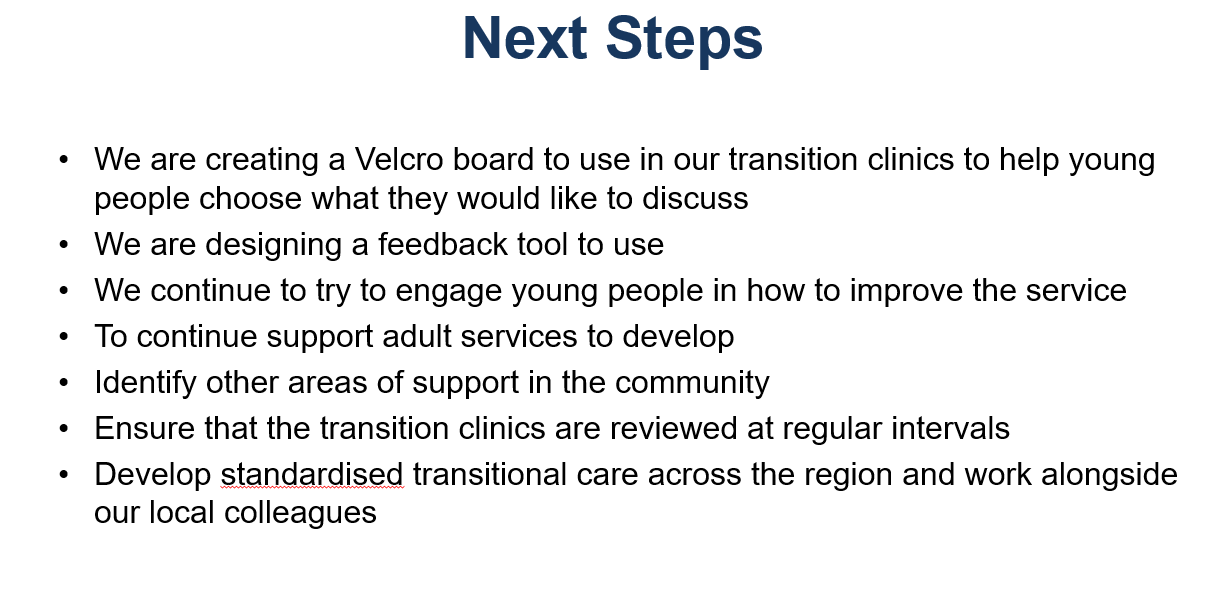